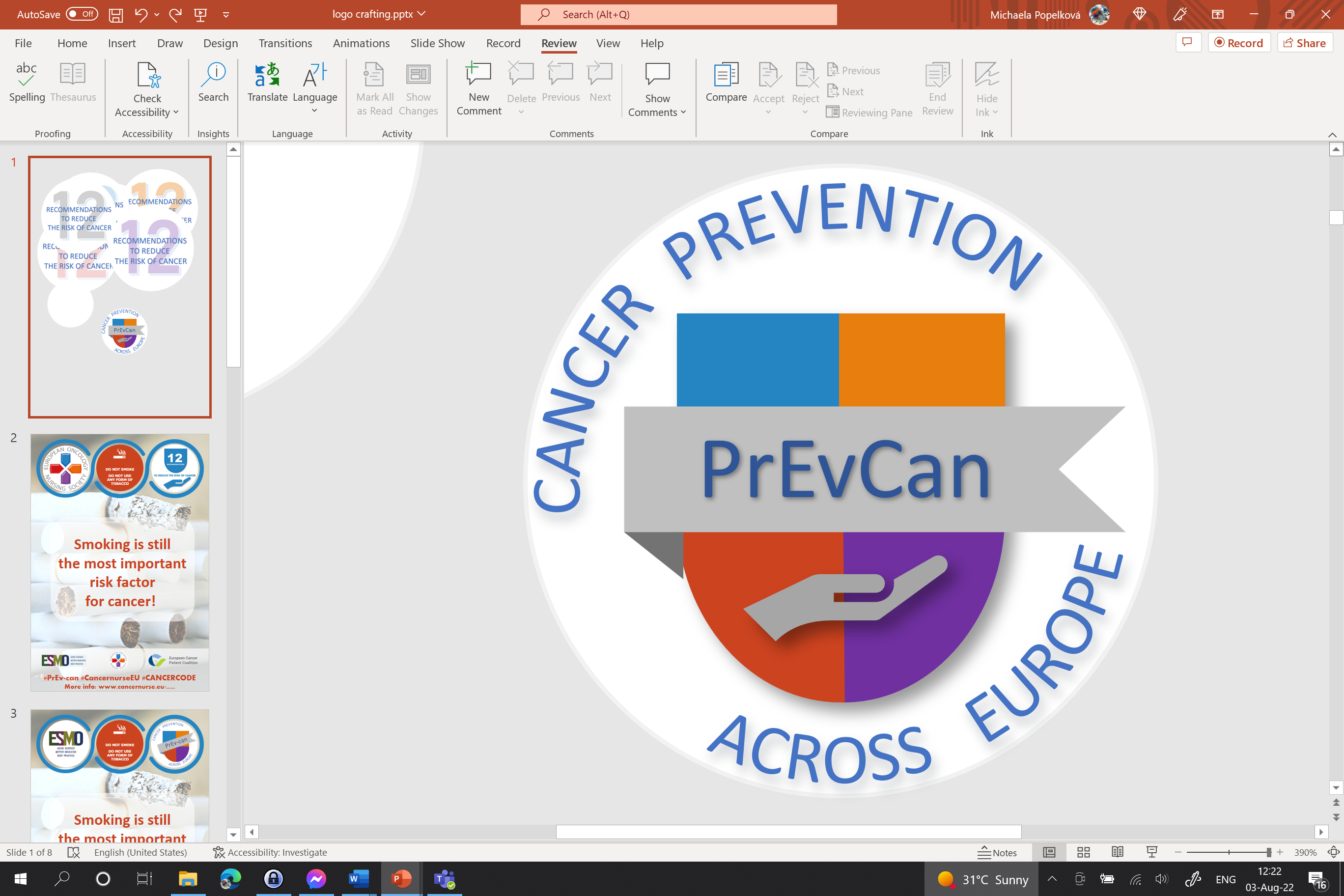 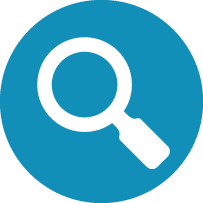 OSALLISTU JÄRJESTETTYIHIN SYÖPÄSEULONTOIHIN
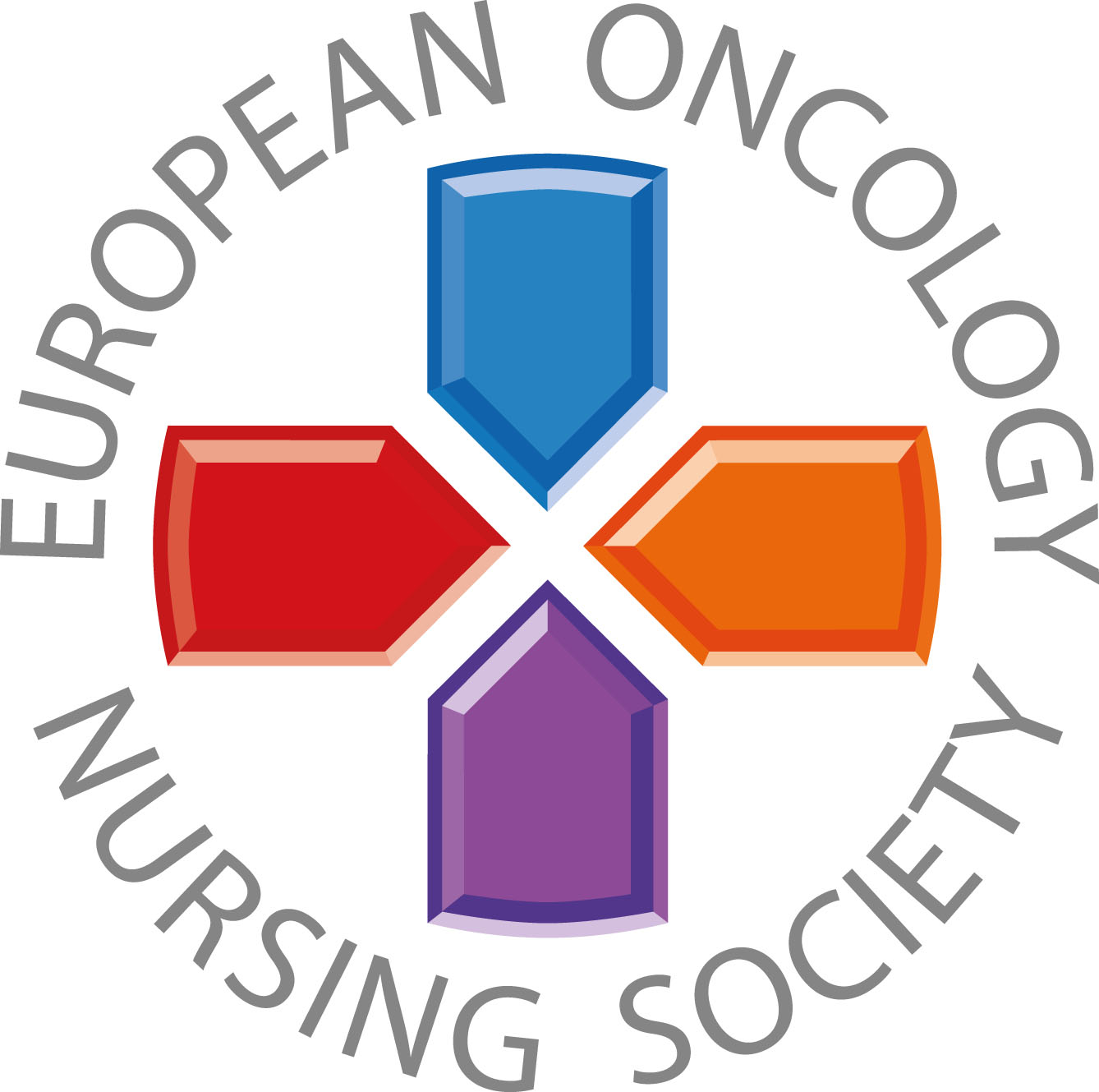 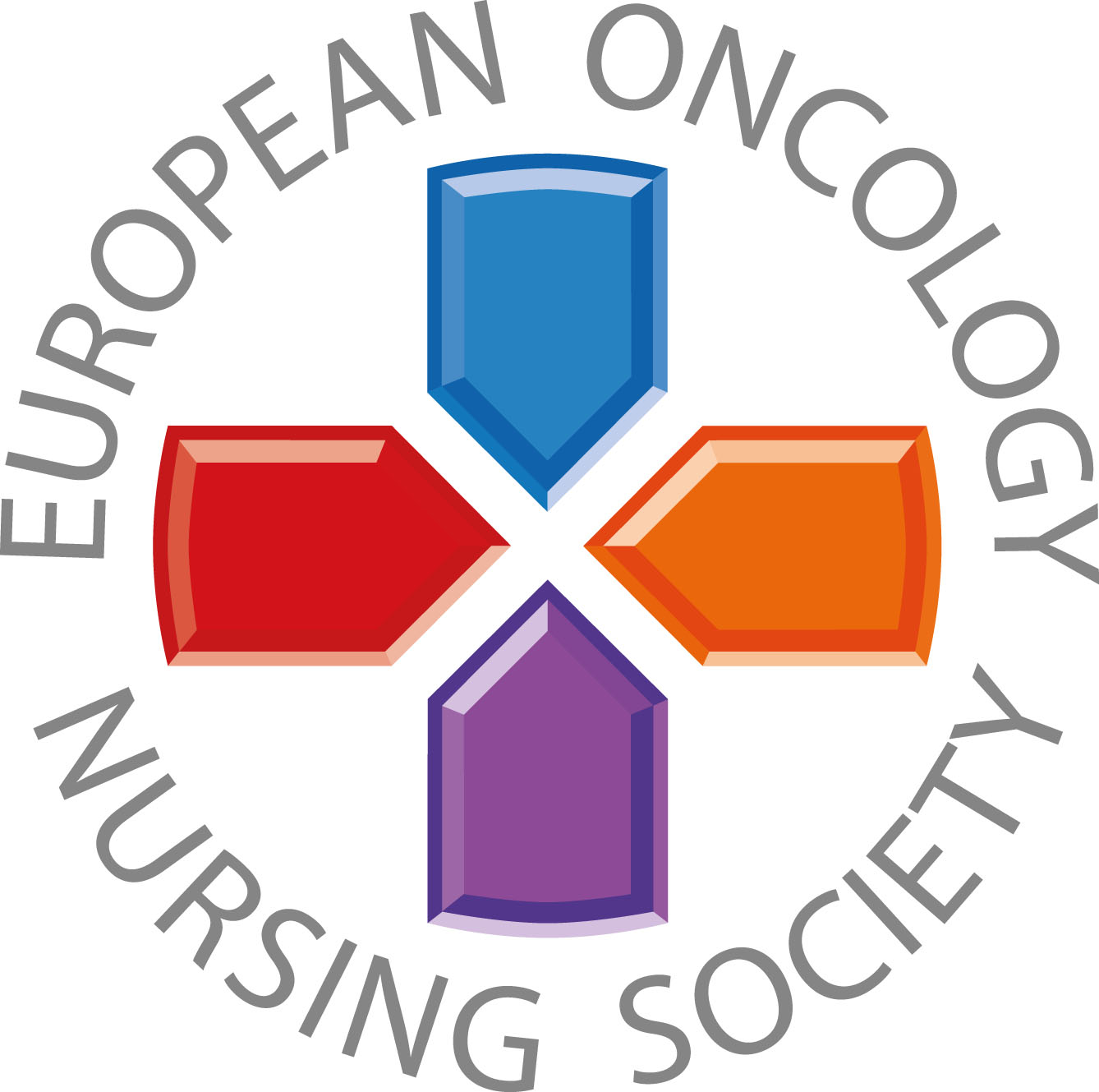 Viestit suurelle yleisölle
#PrEvCan #CANCERCODE
EONS käynnisti PrEvCan©-kampanjan, joka on toteutettu yhteistyössätärkeimmän kampanjakumppanin ESMOn kanssa. Lisätietoja: www.cancernurse.eu/prevcan
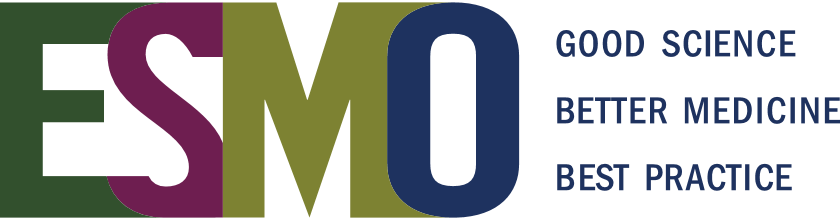 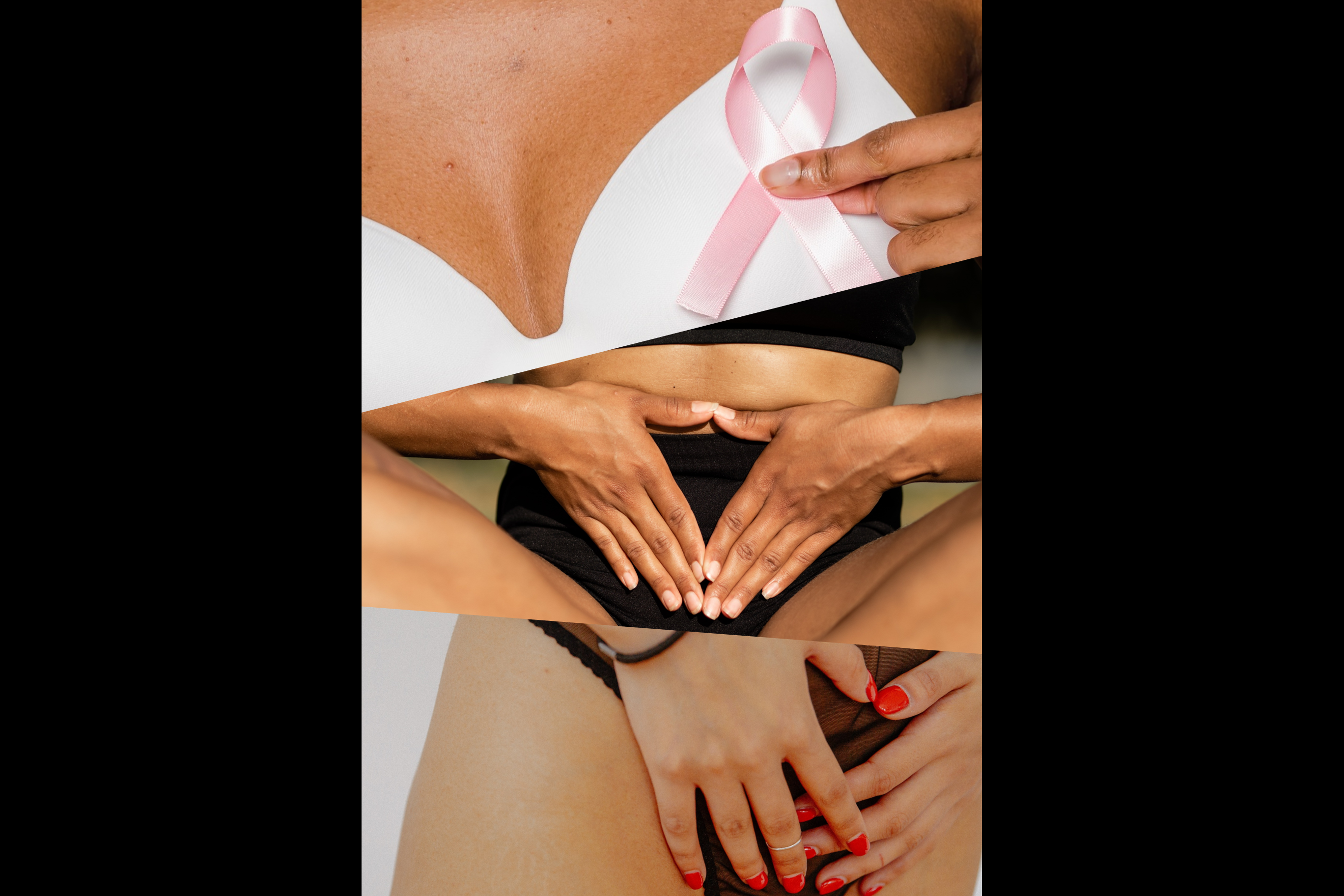 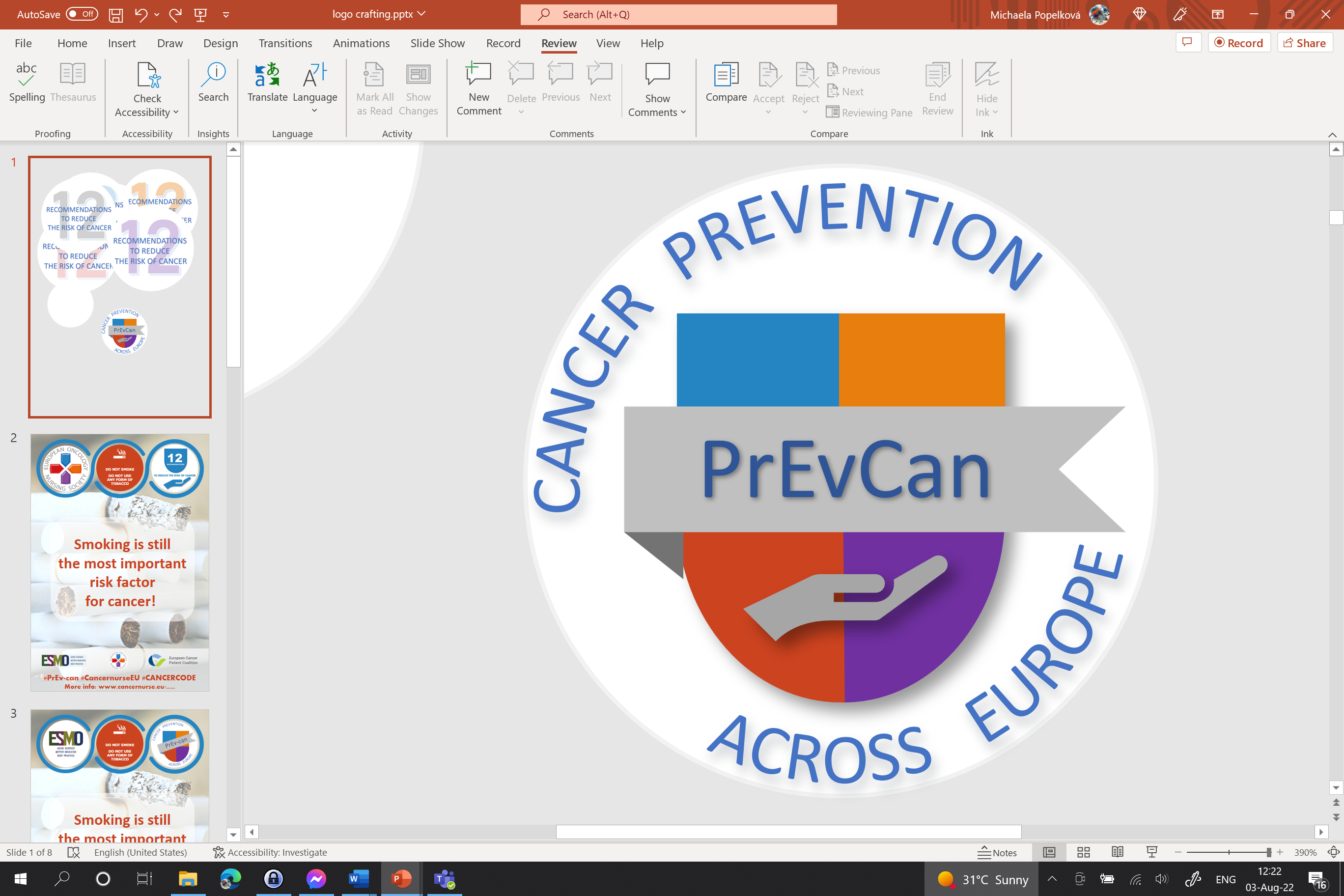 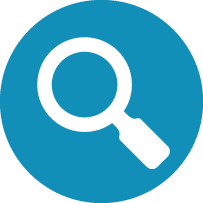 Lisää tähän organisaatiosi logo
OSALLISTU JÄRJESTETTYIHIN SYÖPÄSEULONTOIHIN
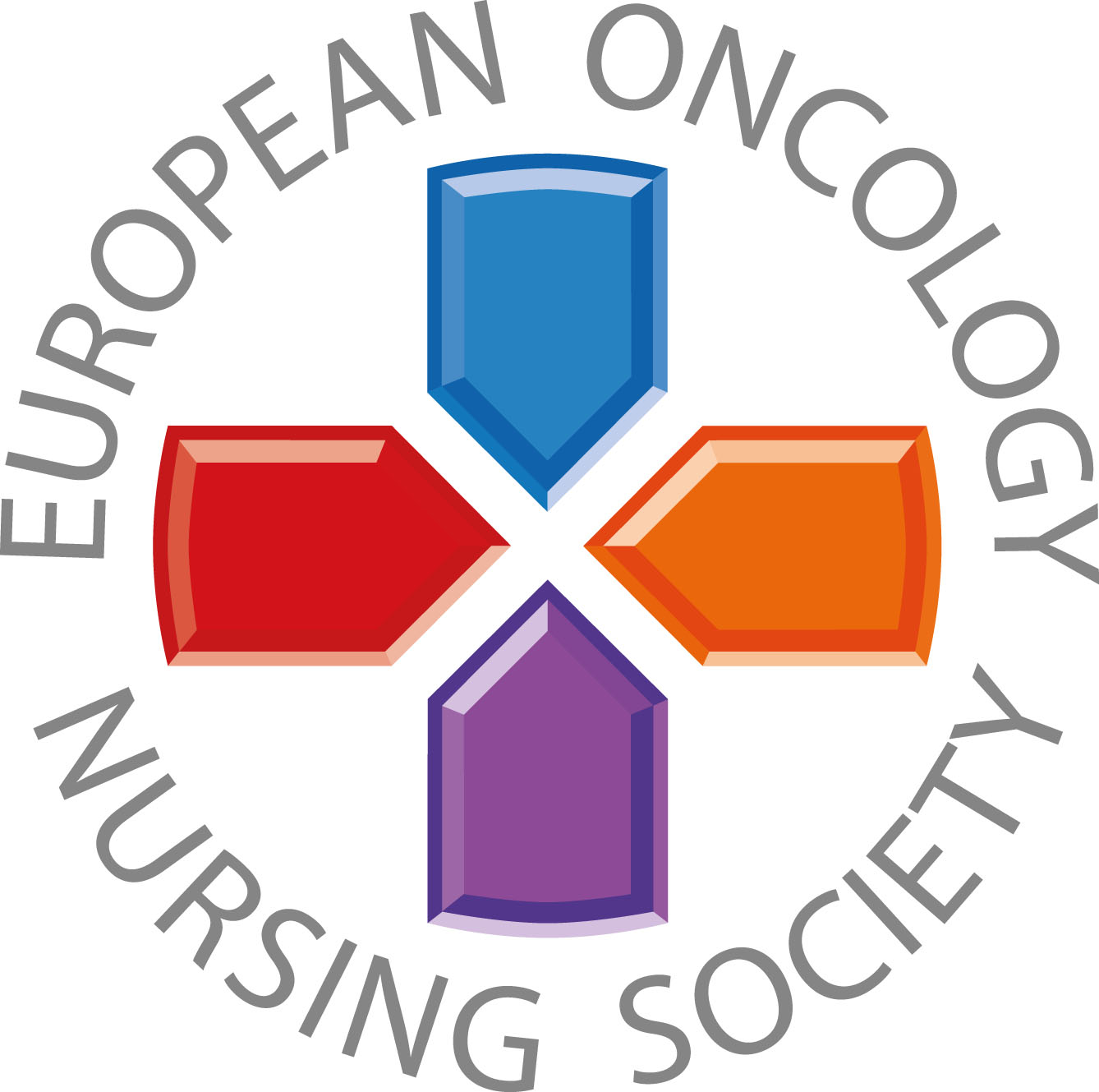 Osallistu järjestettyihin syöpäseulontoihin: 
Suolistosyöpä(miehet ja naiset) 
Rintasyöpä(naiset) 
Kohdunkaulan syöpä(naiset)
#PrEvCan #CANCERCODE
EONS käynnisti PrEvCan©-kampanjan, joka on toteutettu yhteistyössätärkeimmän kampanjakumppanin ESMOn kanssa. Lisätietoja: www.cancernurse.eu/prevcan
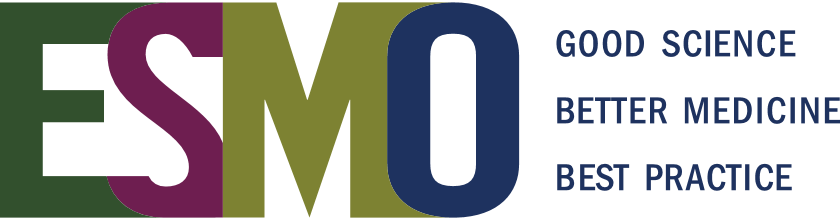 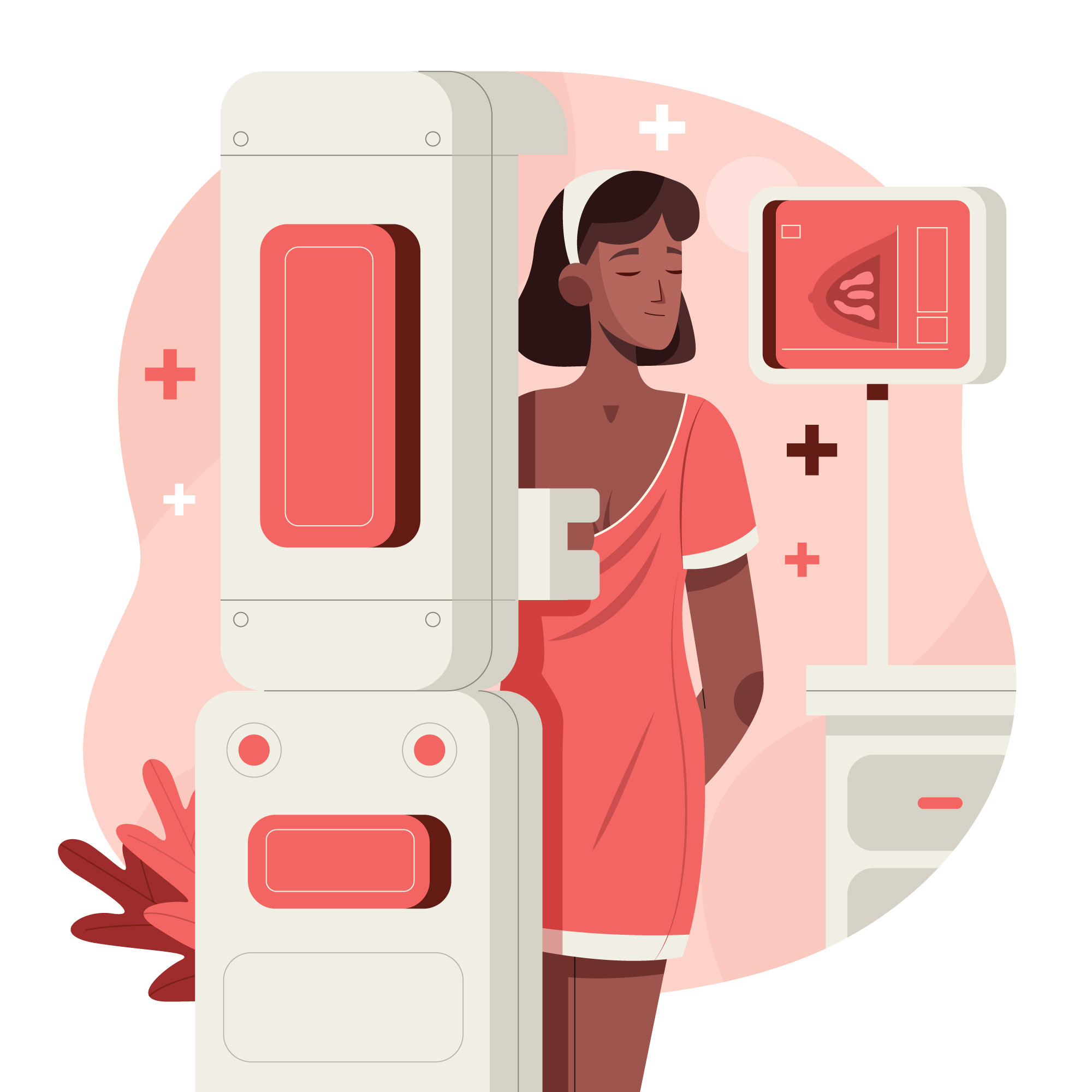 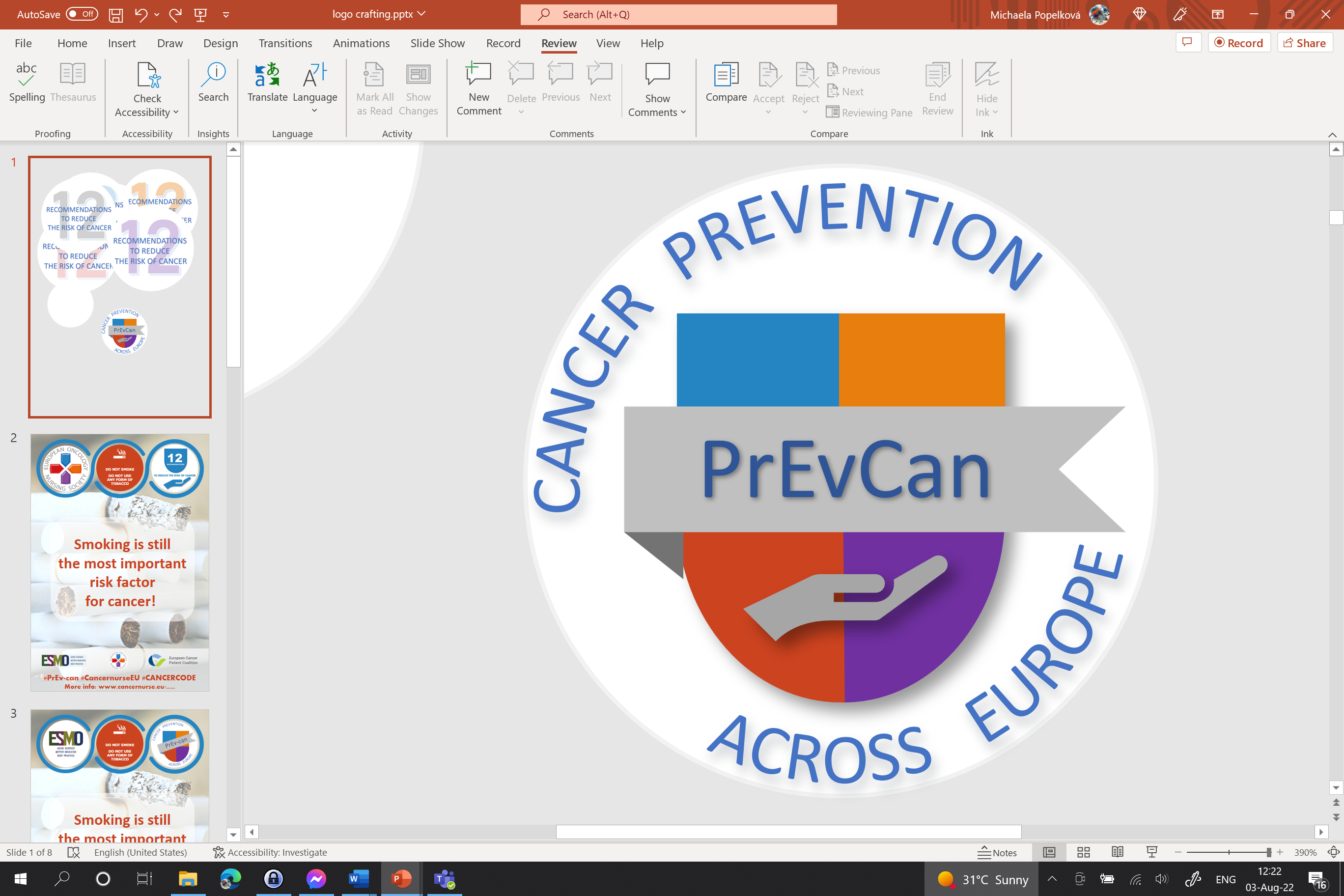 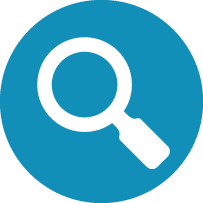 Lisää tähän organisaatiosi logo
OSALLISTU JÄRJESTETTYIHIN SYÖPÄSEULONTOIHIN
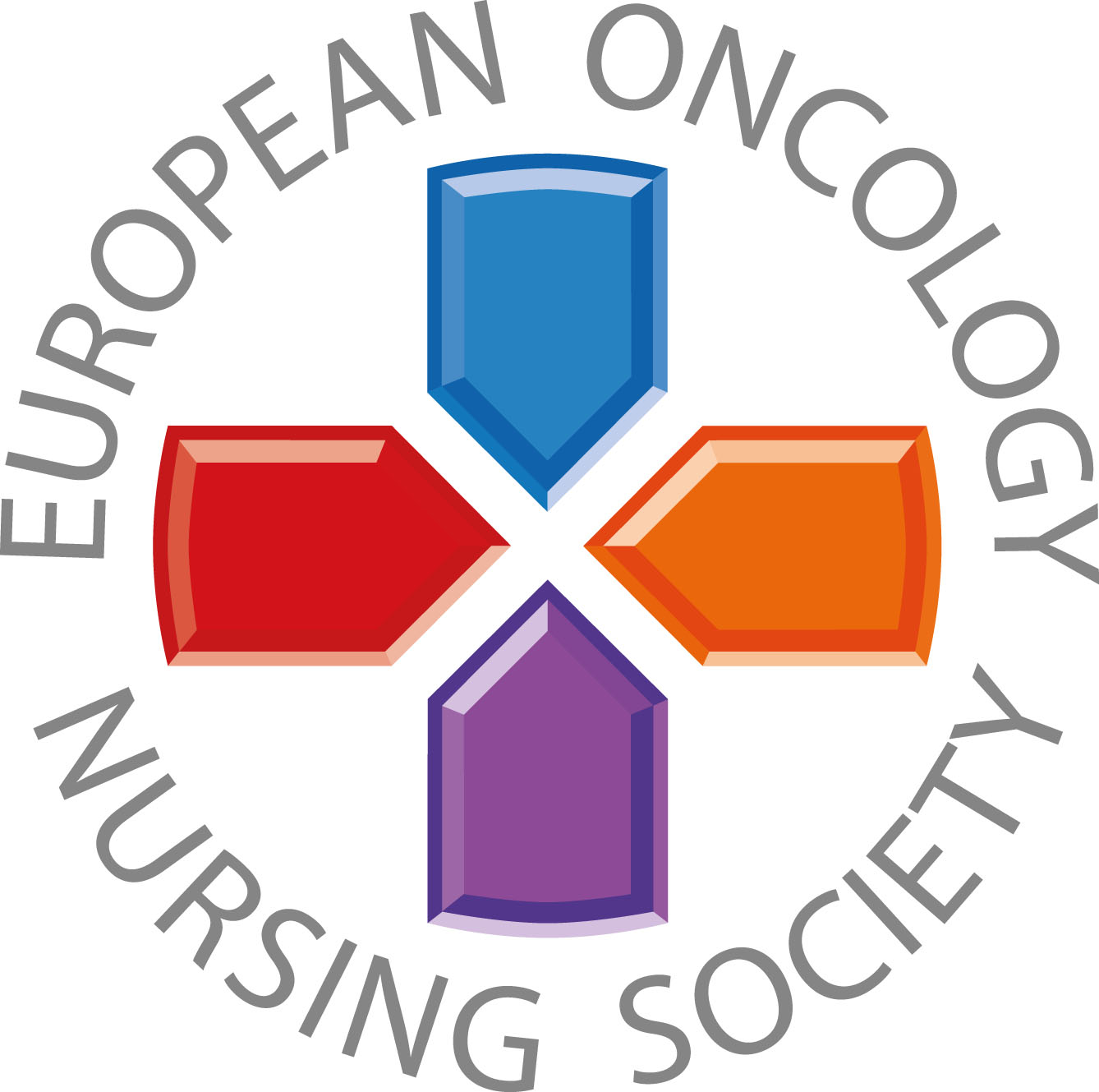 Syöpäseulonta pelastaa ihmishenkiä, osallistu syöpäseulonnalle aina kun saat kutsun
#PrEvCan #CANCERCODE
EONS käynnisti PrEvCan©-kampanjan, joka on toteutettu yhteistyössätärkeimmän kampanjakumppanin ESMOn kanssa. Lisätietoja: www.cancernurse.eu/prevcan
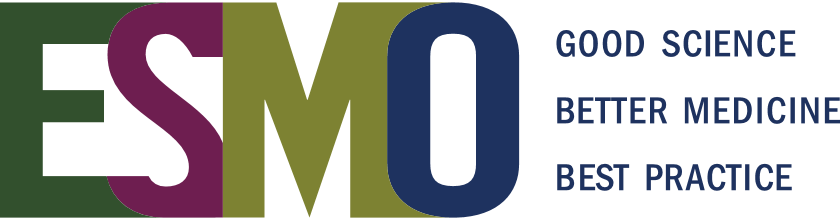 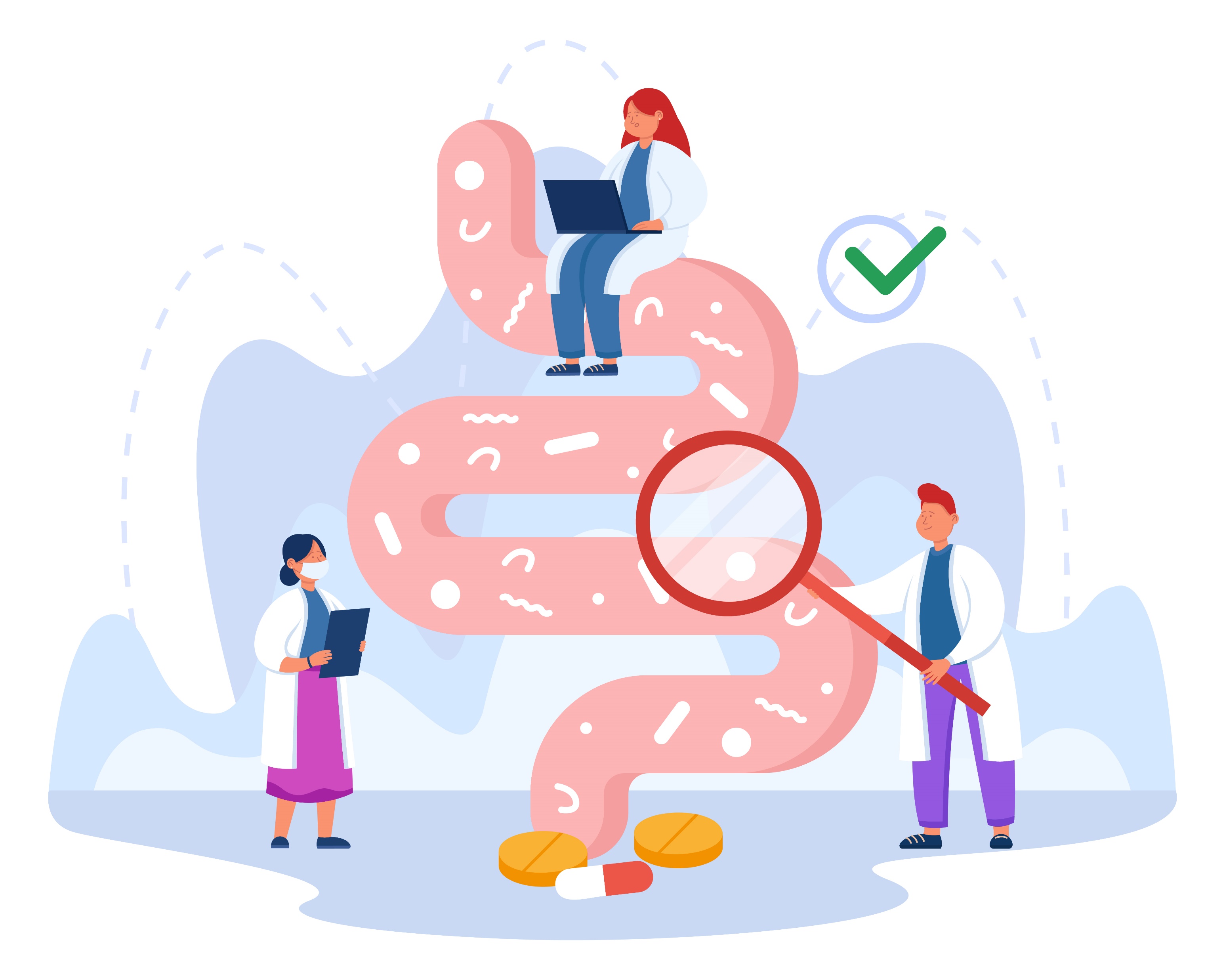 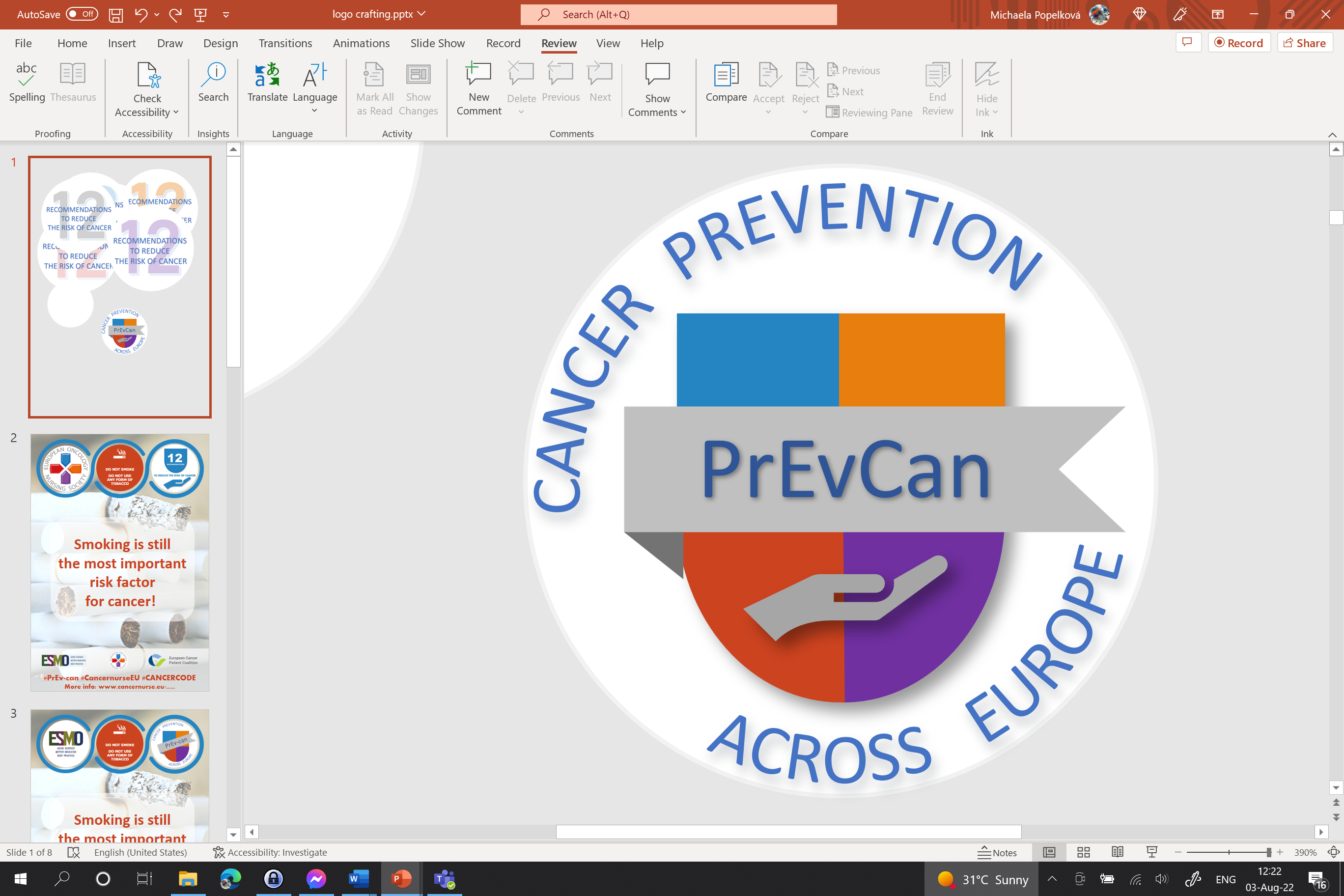 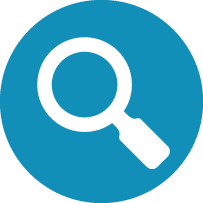 Lisää tähän organisaatiosi logo
OSALLISTU JÄRJESTETTYIHIN SYÖPÄSEULONTOIHIN
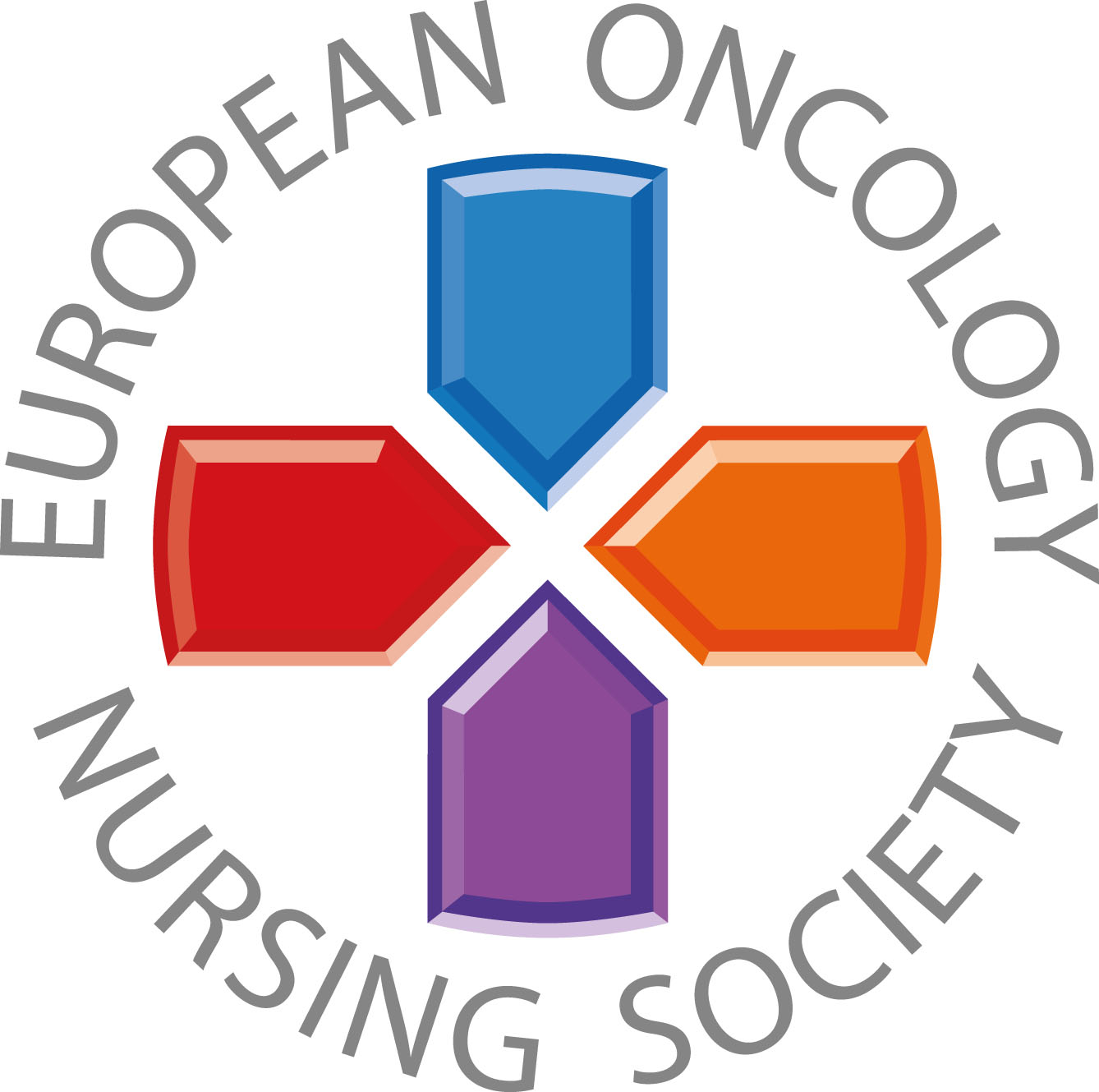 Syövän varhainen havaitseminen lisää huomattavasti onnistuneen lopputuloksen mahdollisuuksia
#PrEvCan #CANCERCODE
EONS käynnisti PrEvCan©-kampanjan, joka on toteutettu yhteistyössätärkeimmän kampanjakumppanin ESMOn kanssa. Lisätietoja: www.cancernurse.eu/prevcan
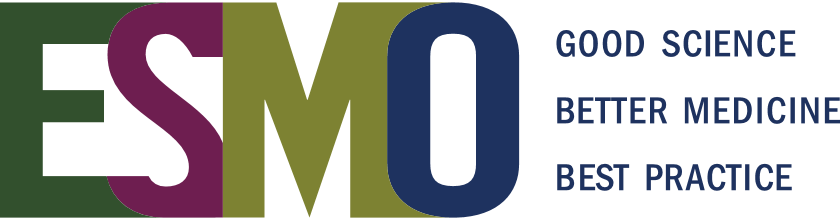 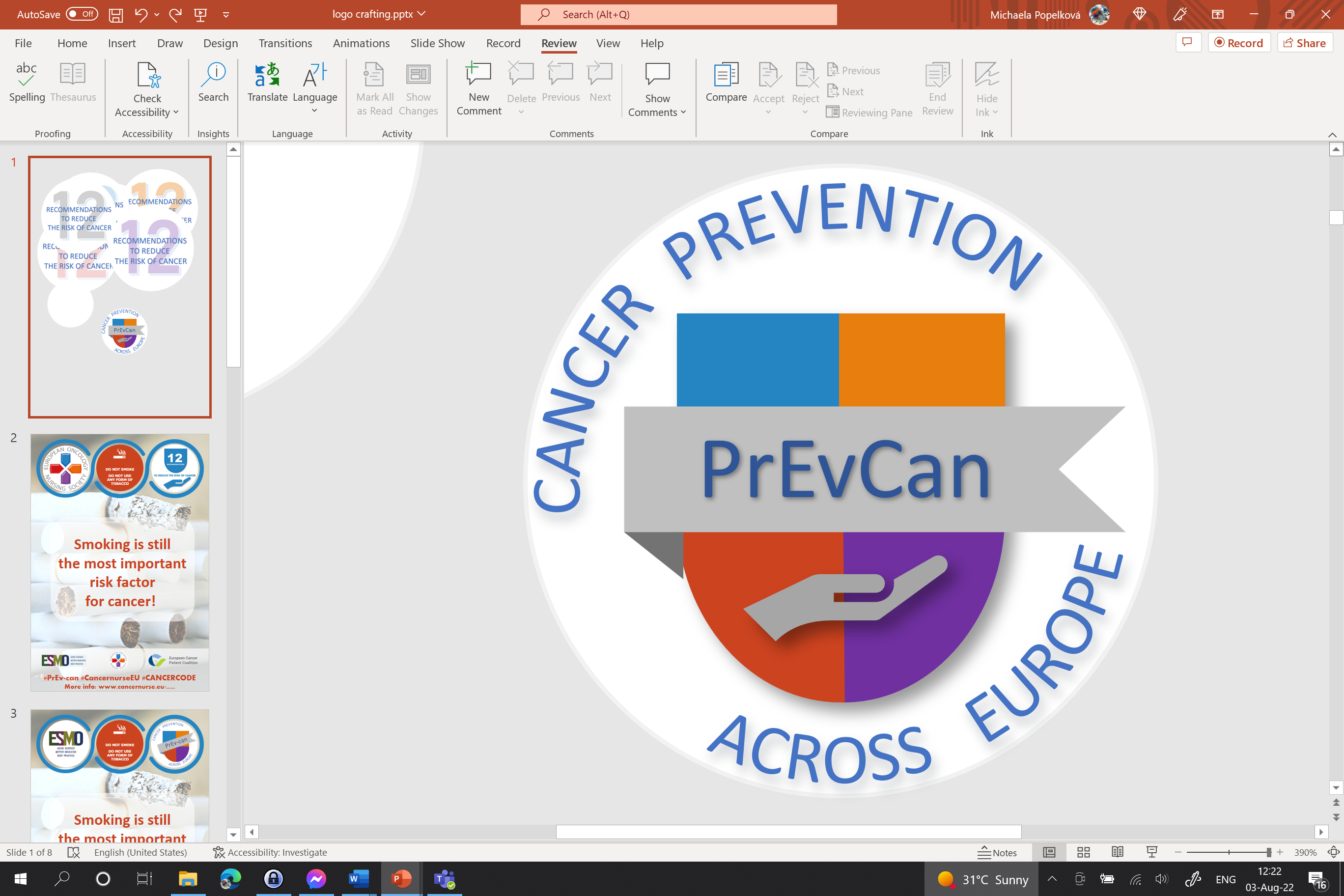 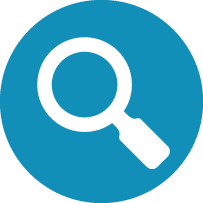 OSALLISTU JÄRJESTETTYIHIN SYÖPÄSEULONTOIHIN
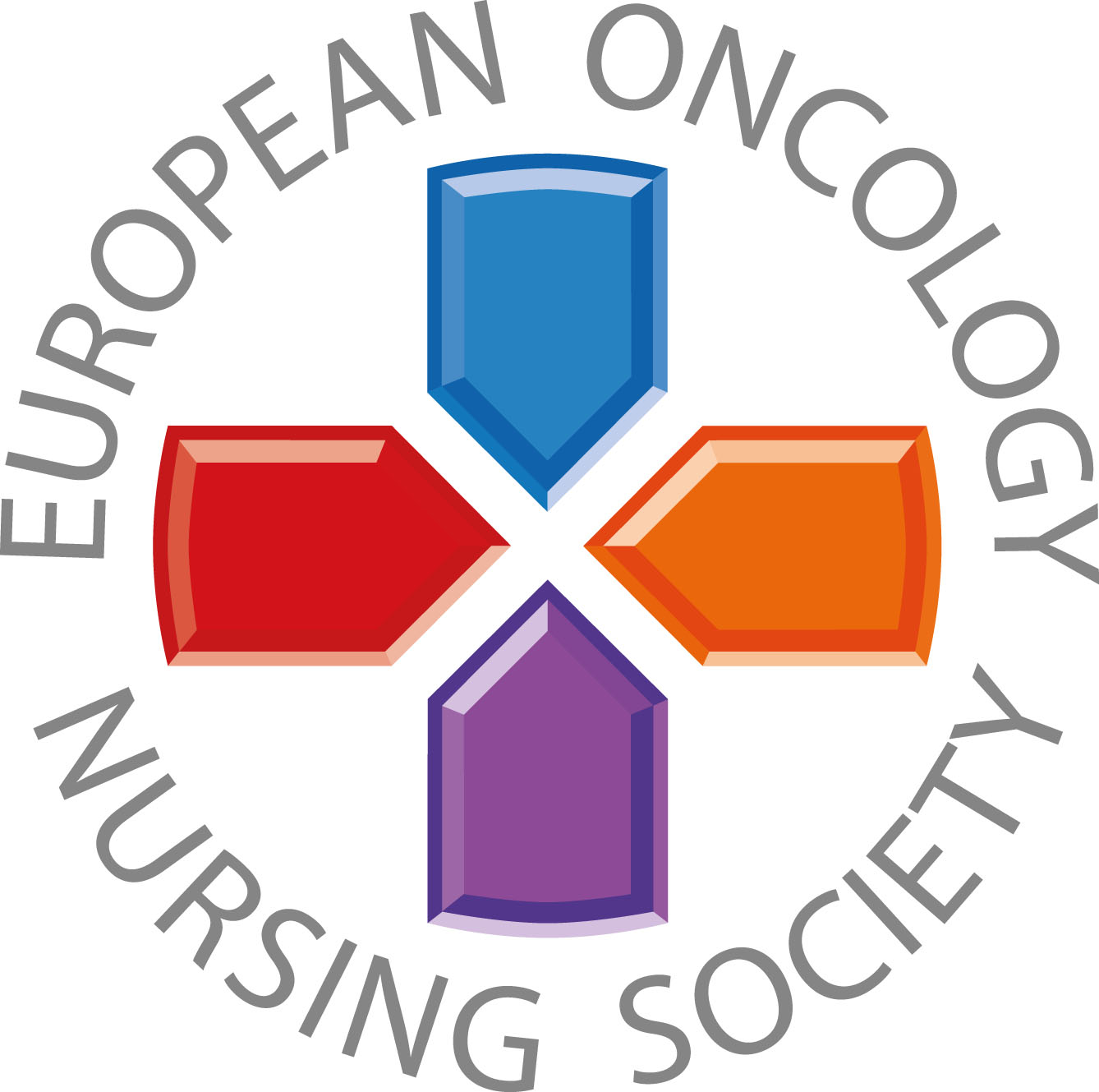 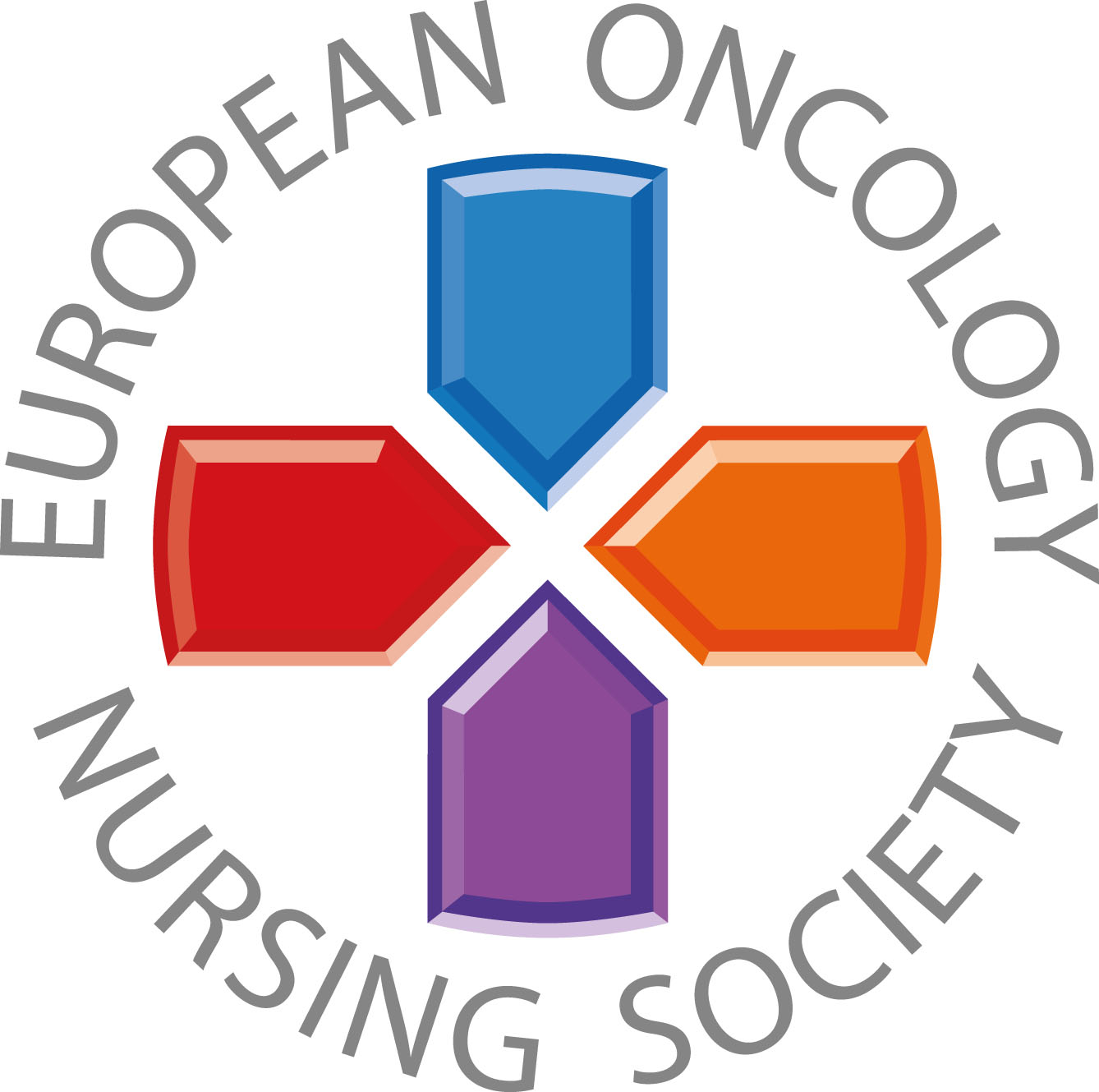 Viestit terveydenhuollon ammattilaisille
#PrEvCan #CANCERCODE
EONS käynnisti PrEvCan©-kampanjan, joka on toteutettu yhteistyössätärkeimmän kampanjakumppanin ESMOn kanssa. Lisätietoja: www.cancernurse.eu/prevcan
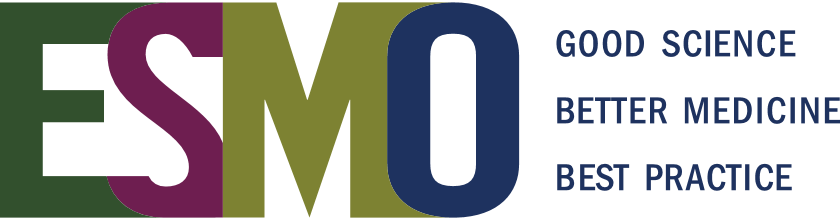 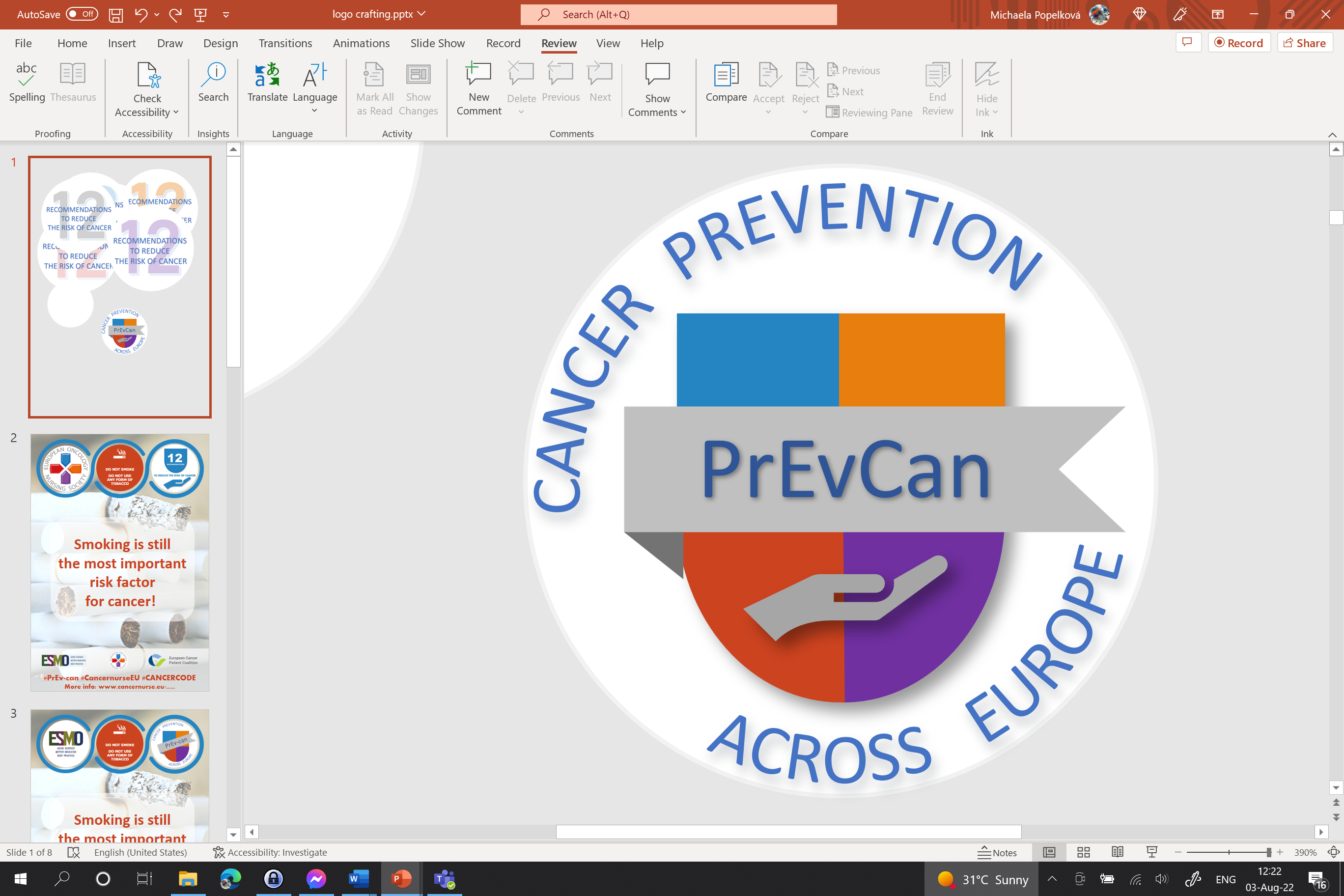 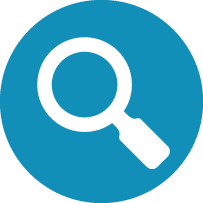 Lisää tähän organisaatiosi logo
OSALLISTU JÄRJESTETTYIHIN SYÖPÄSEULONTOIHIN
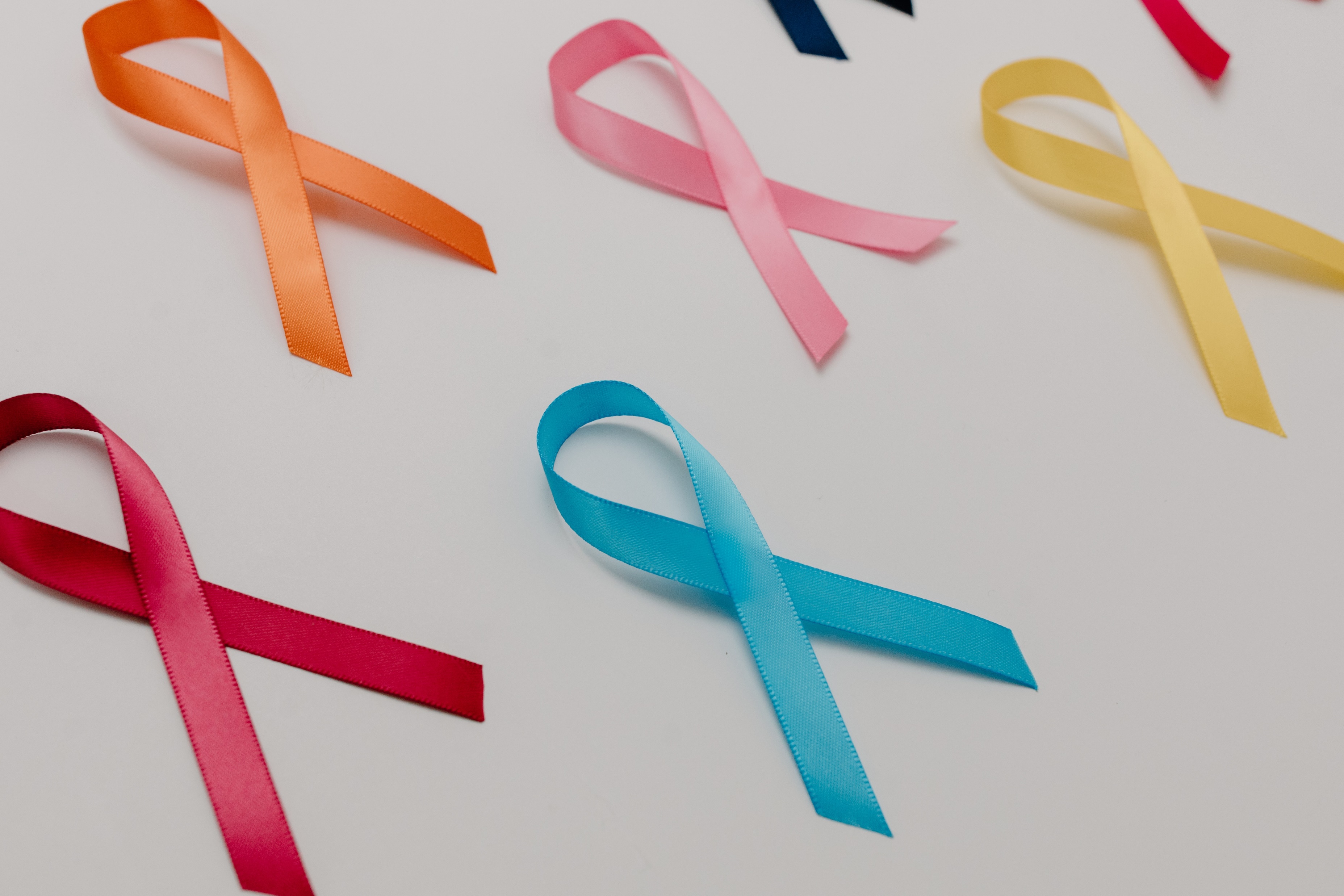 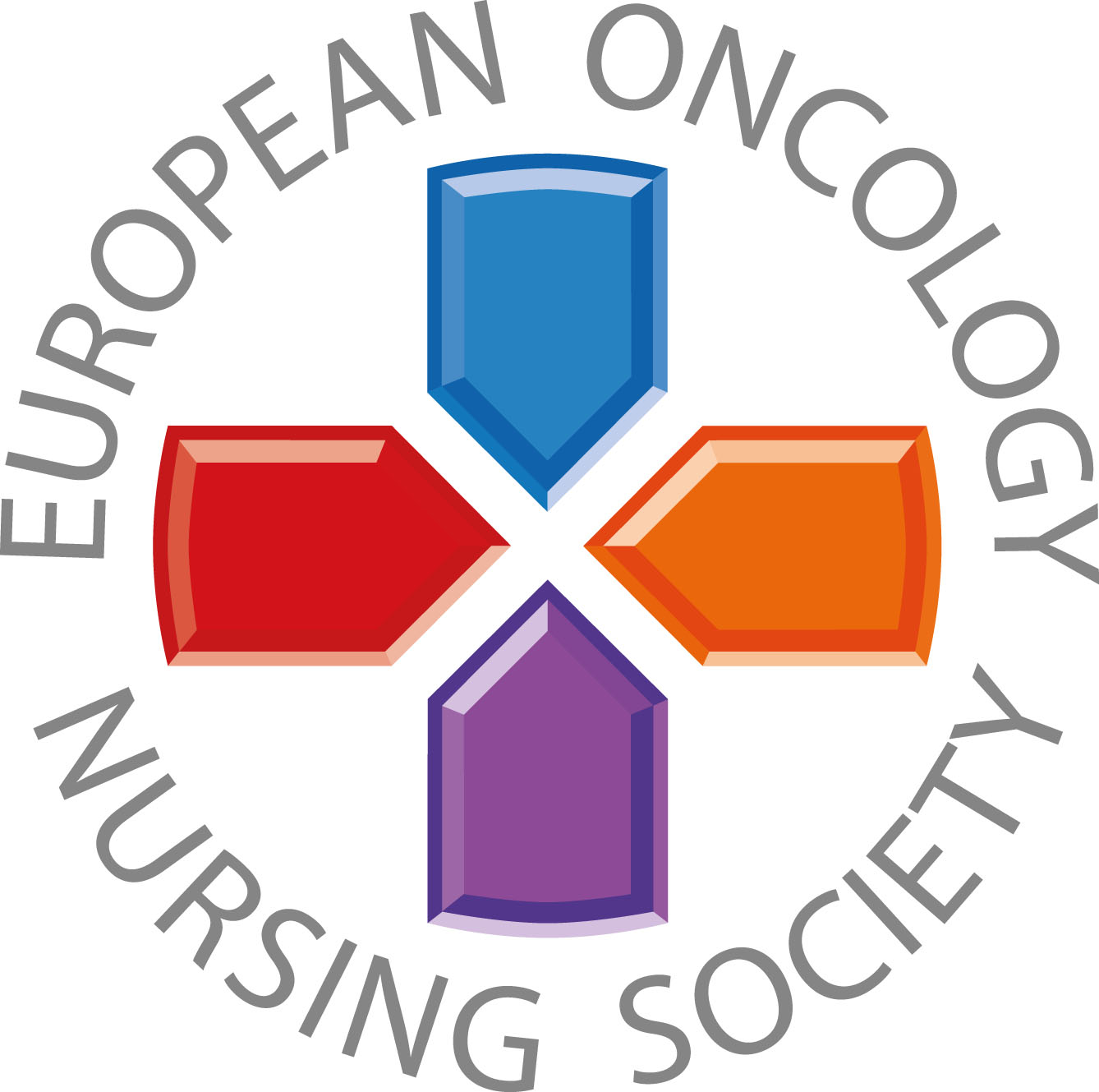 Kysy aina potilailtasi, osallistuivatko he saatavilla oleviin seulontaohjelmiin. Jos ei, henkilökohtainen tuki, mukaan lukien heidän läheisensä osallistuminen, voi lisätä osallistumisen todennäköisyyttä!
#PrEvCan #CANCERCODE
EONS käynnisti PrEvCan©-kampanjan, joka on toteutettu yhteistyössätärkeimmän kampanjakumppanin ESMOn kanssa. Lisätietoja: www.cancernurse.eu/prevcan
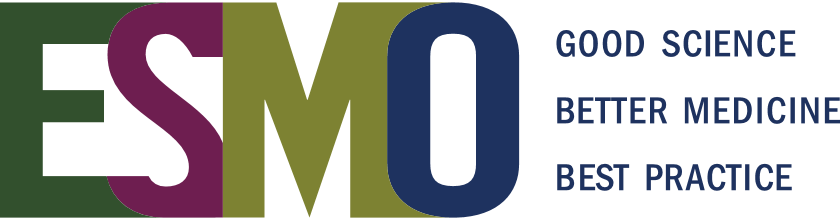 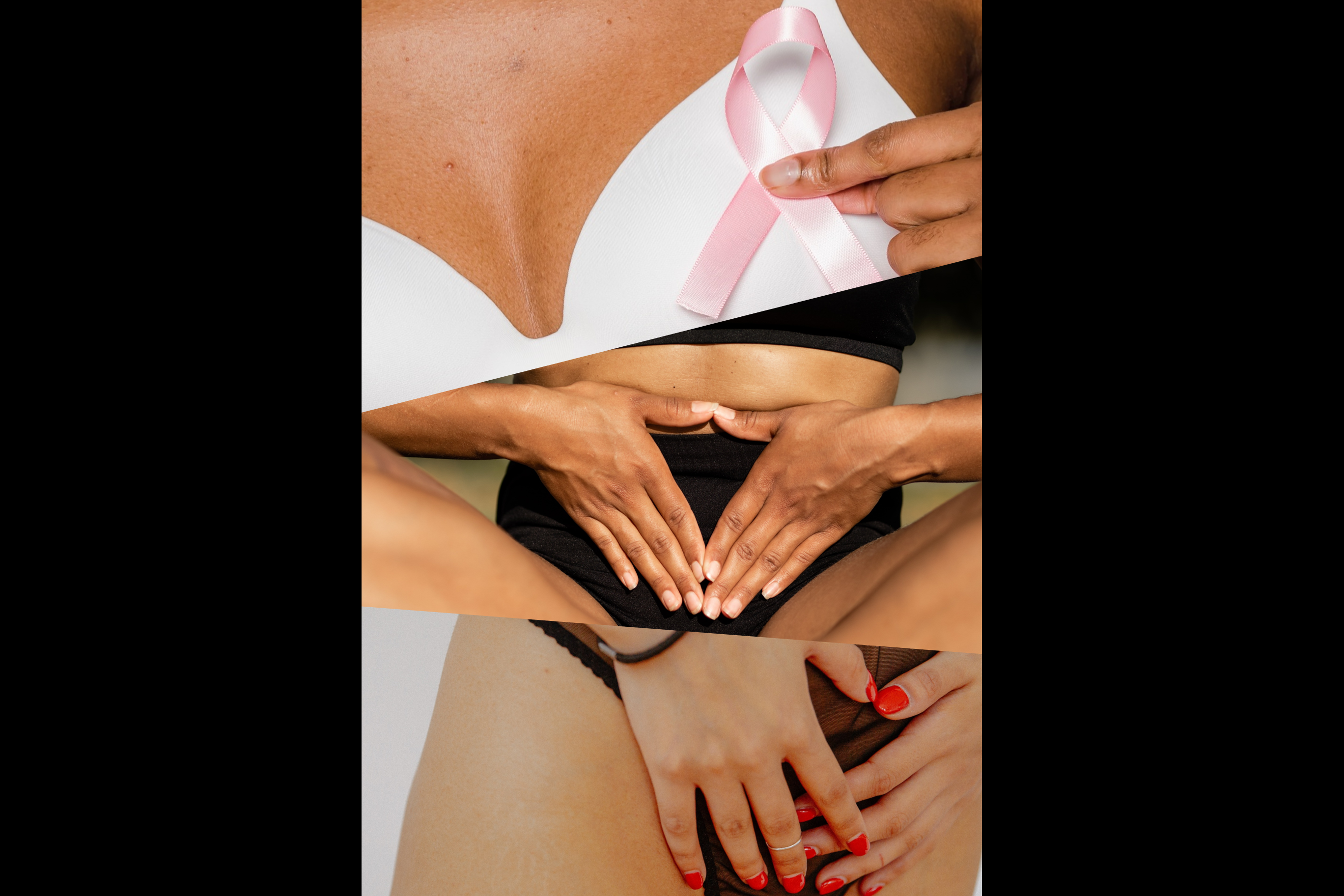 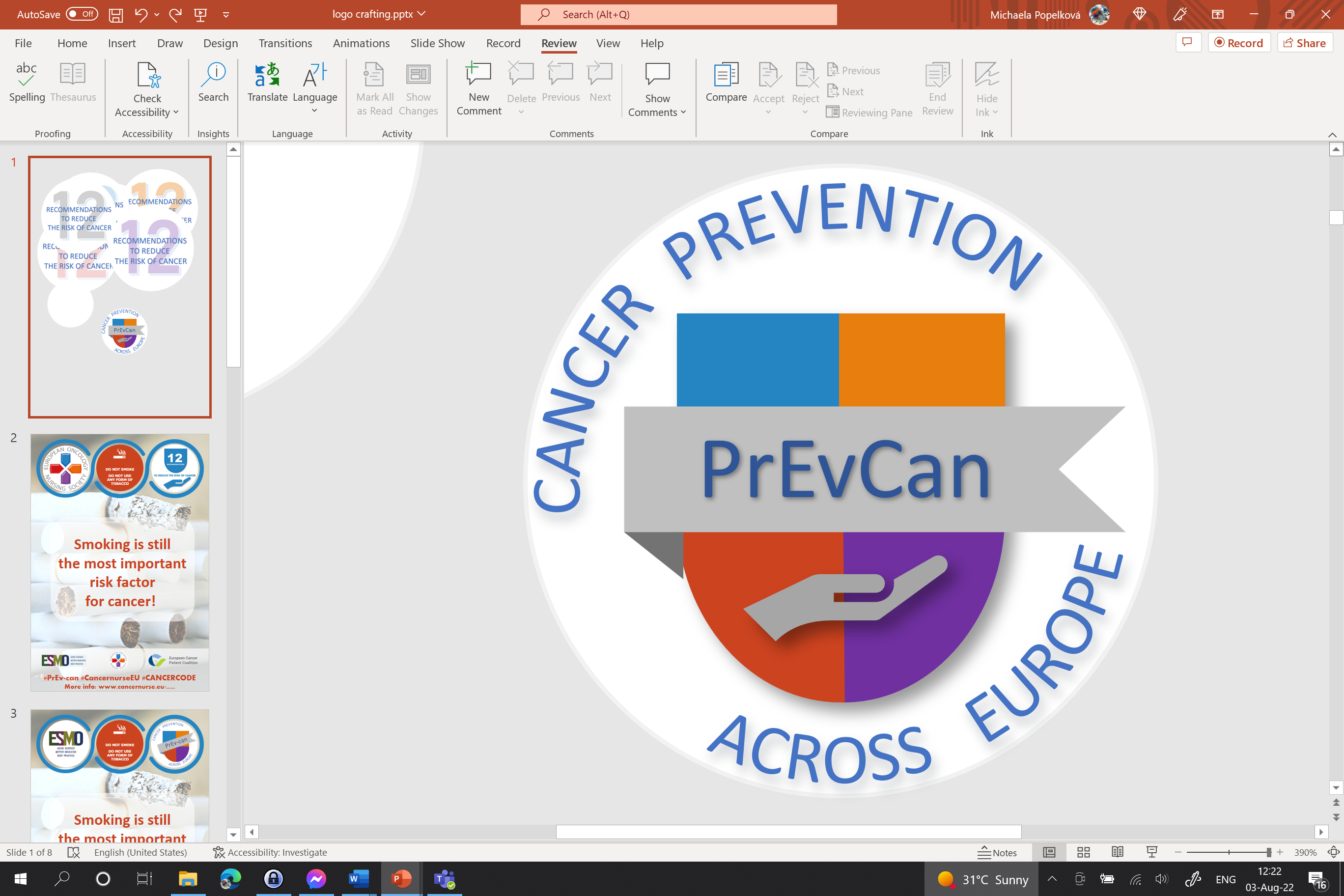 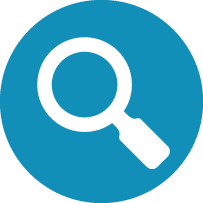 Lisää tähän organisaatiosi logo
OSALLISTU JÄRJESTETTYIHIN SYÖPÄSEULONTOIHIN
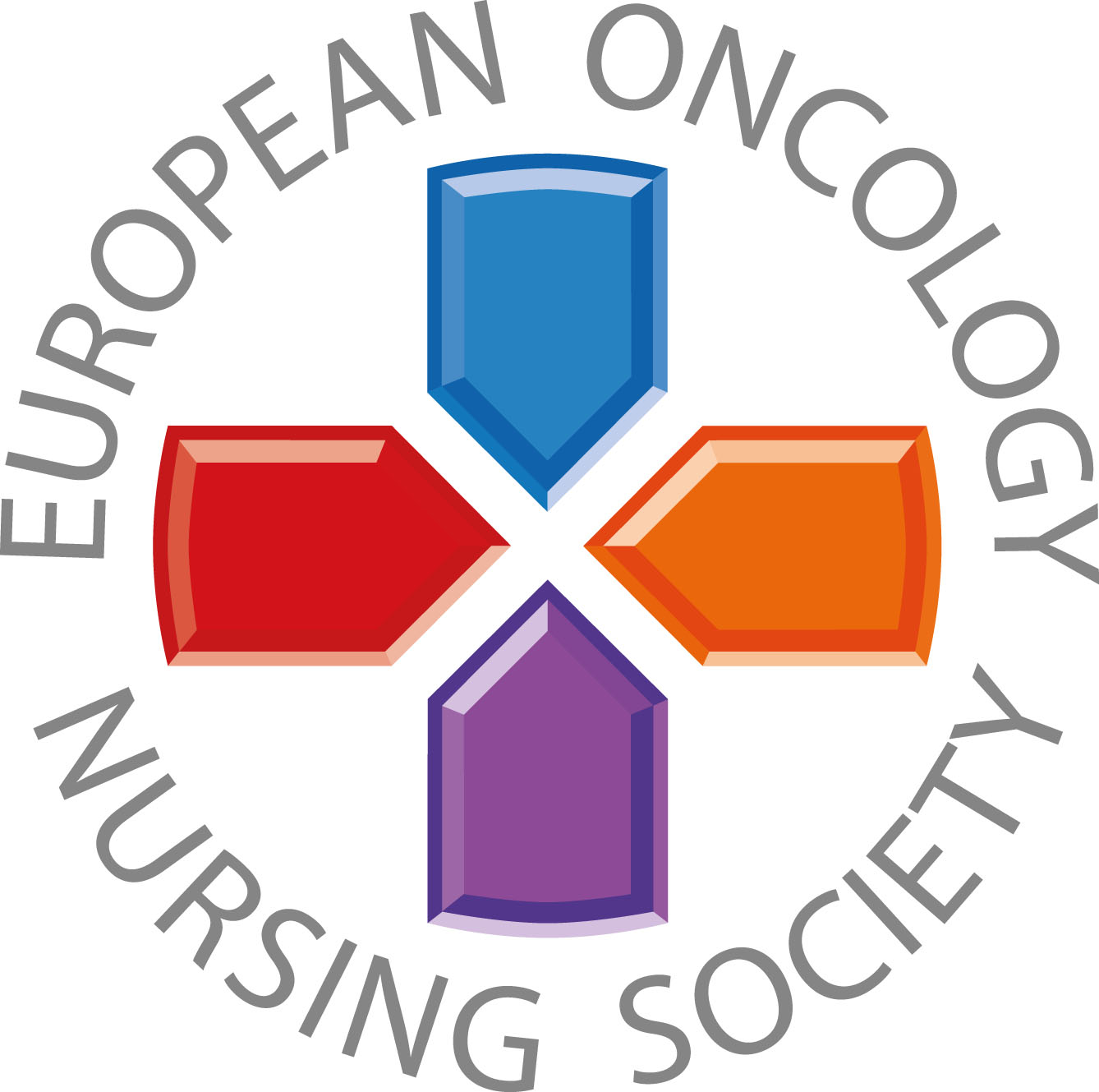 Rinta-, kohdunkaulan- ja suolistosyövän seulonnan pitäisi olla kohdeväestön saatavilla kaikkialla Euroopassa. Uusia muiden syöpätyyppien seulontaohjelmia on pantava täytäntöön ja arvioitava syöpätaakan vähentämiseksi kaikkialla Euroopassa.
#PrEvCan #CANCERCODE
EONS käynnisti PrEvCan©-kampanjan, joka on toteutettu yhteistyössätärkeimmän kampanjakumppanin ESMOn kanssa. Lisätietoja: www.cancernurse.eu/prevcan
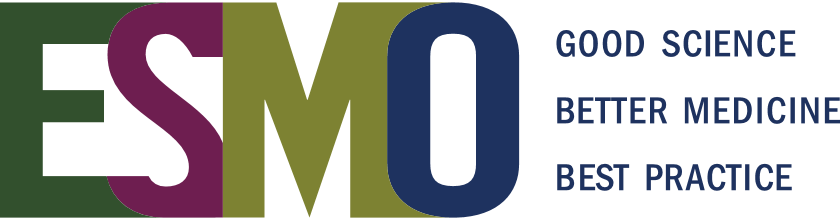 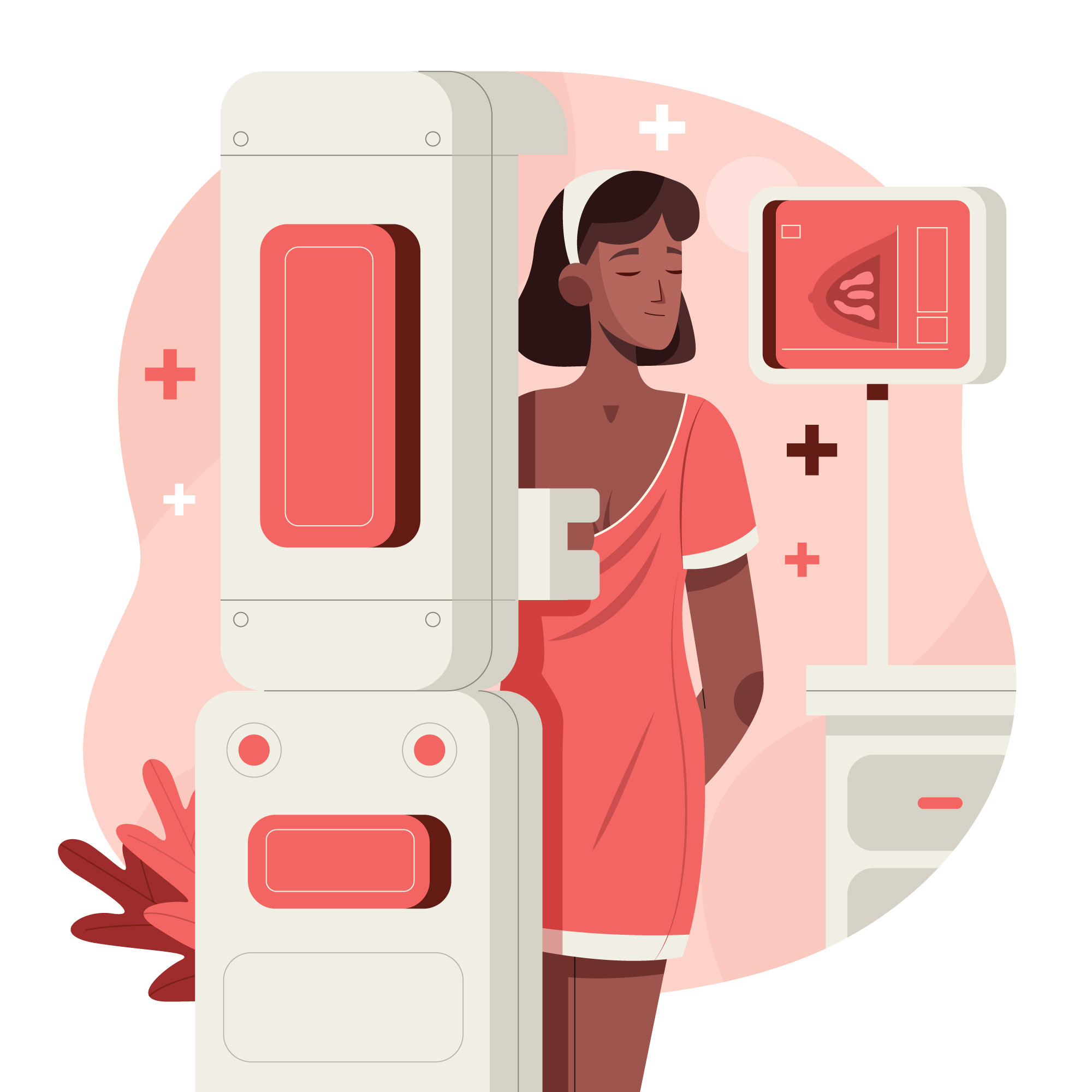 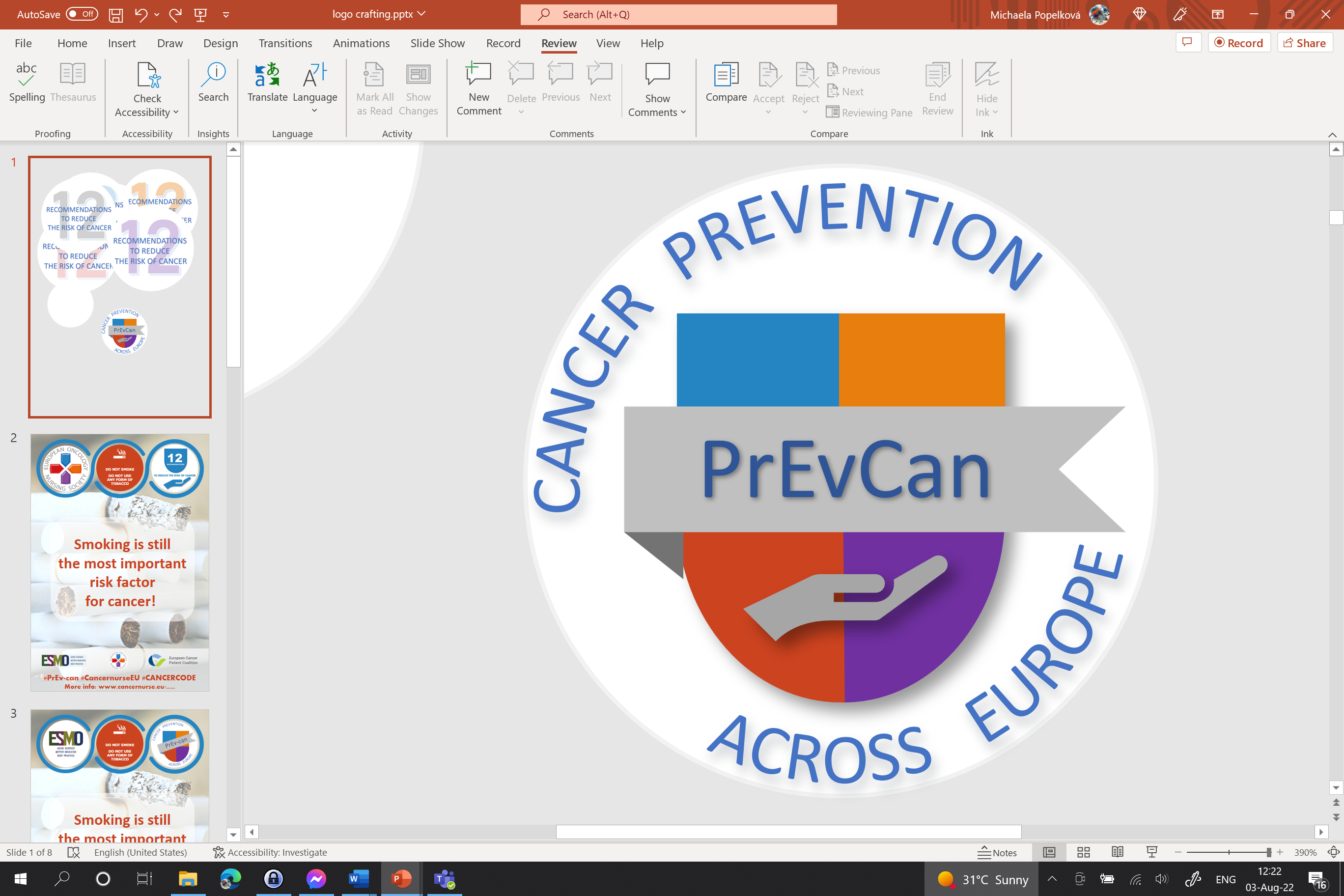 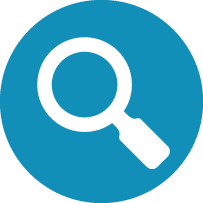 Lisää tähän organisaatiosi logo
OSALLISTU JÄRJESTETTYIHIN SYÖPÄSEULONTOIHIN
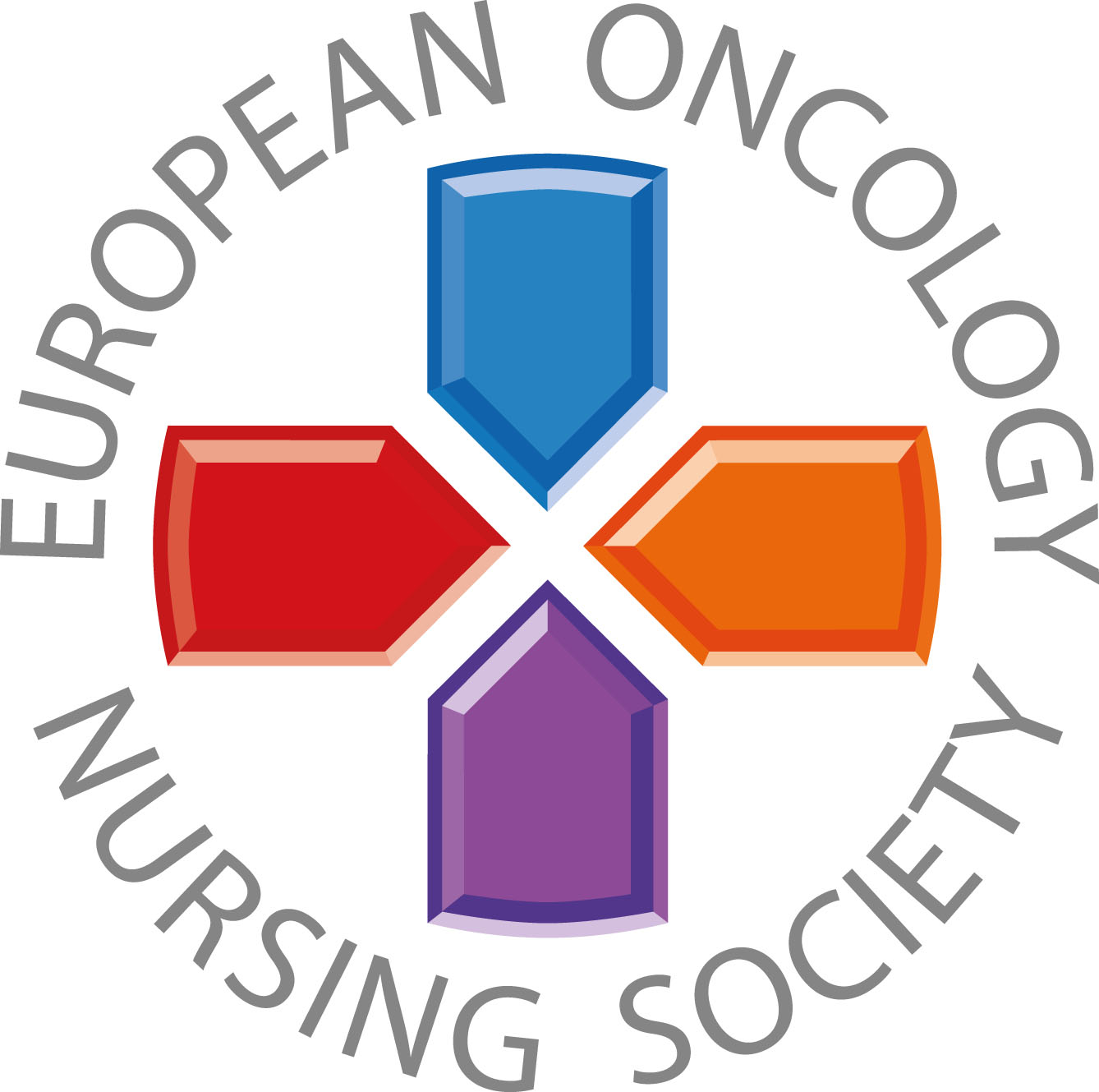 Lisää valokuvasi
Mukautettu teksti
#PrEvCan #CANCERCODE
EONS käynnisti PrEvCan©-kampanjan, joka on toteutettu yhteistyössätärkeimmän kampanjakumppanin ESMOn kanssa. Lisätietoja: www.cancernurse.eu/prevcan
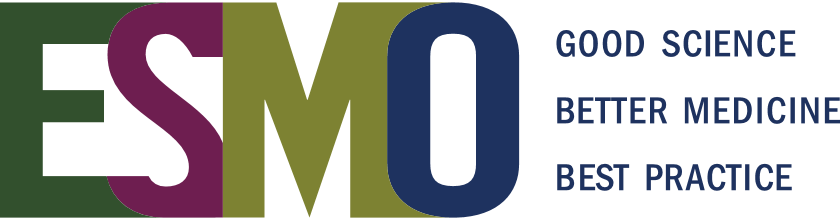